Guía para  el registro de avance de metas  en P3e
Guía para  el registro de avance de metas  en P3e
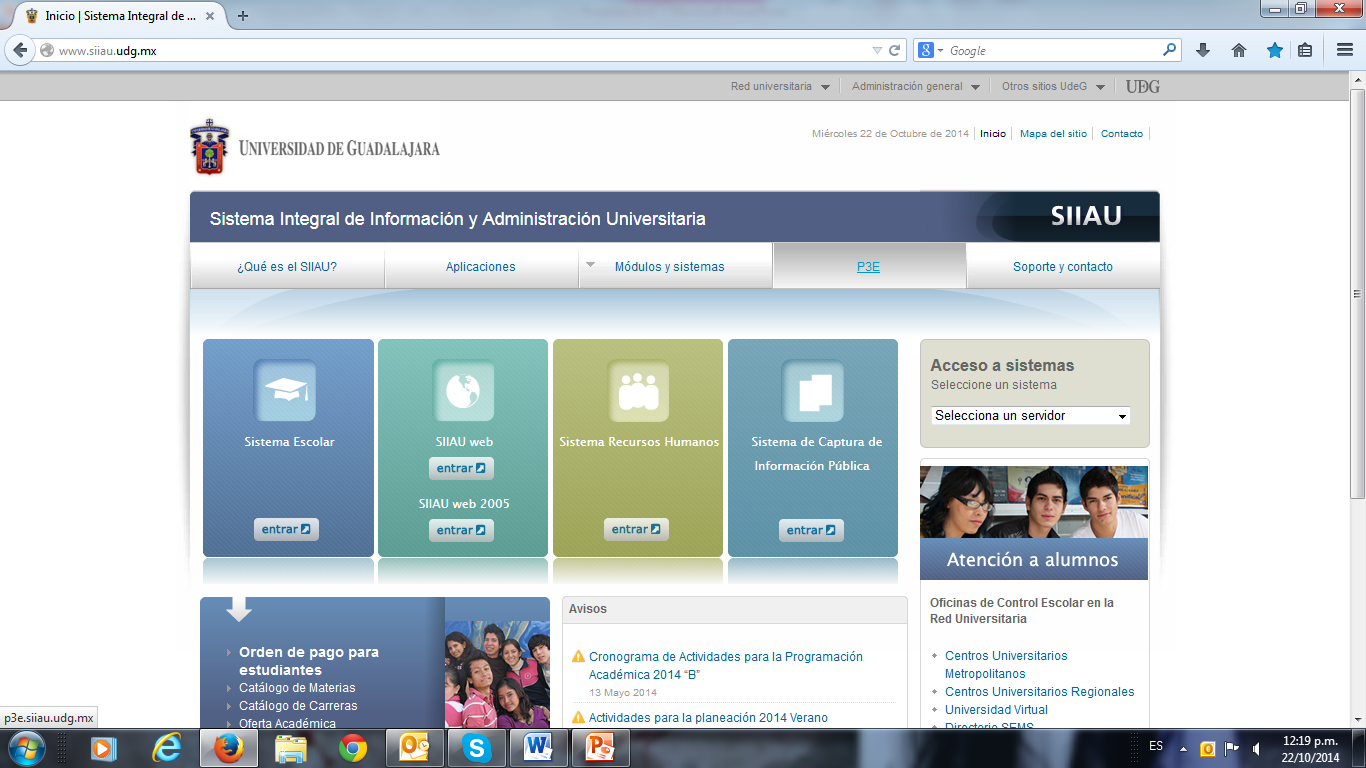 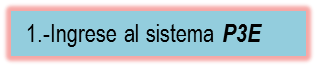 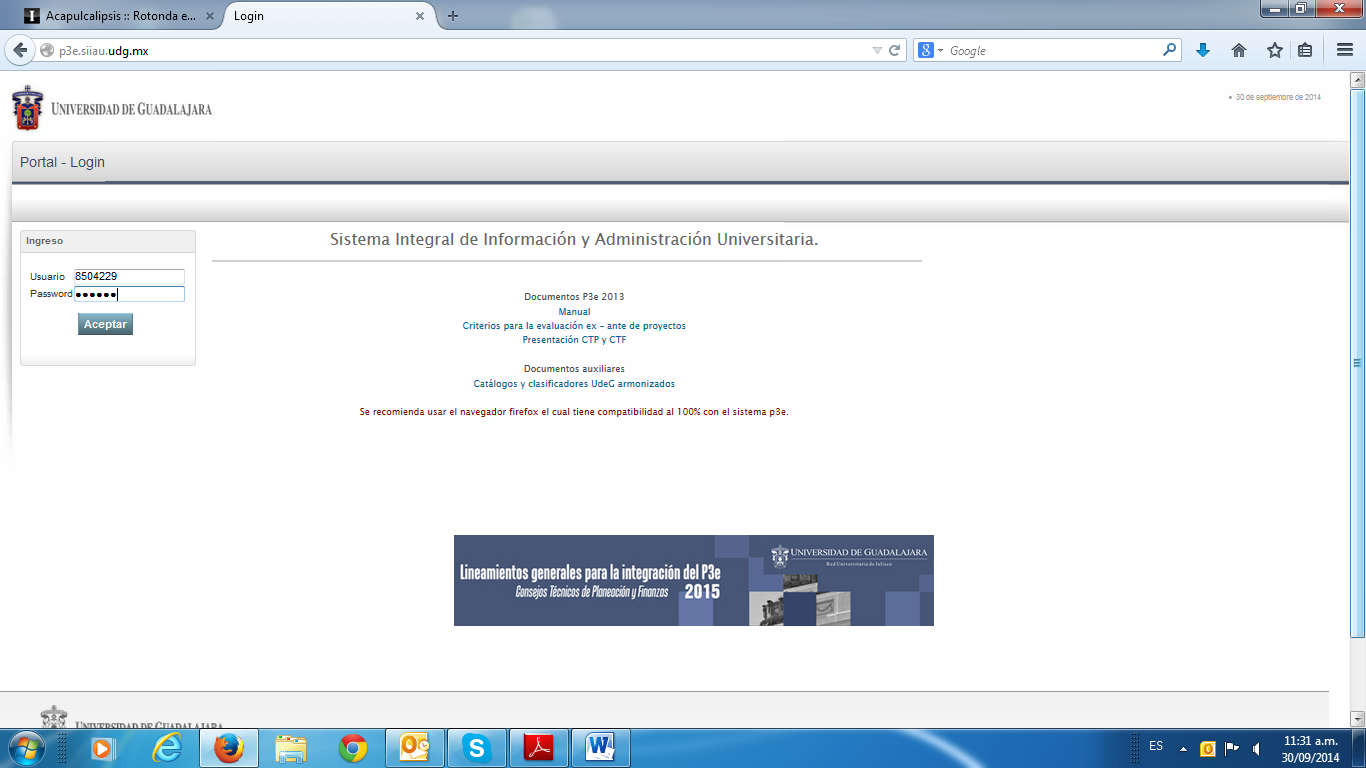 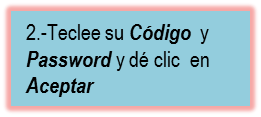 Guía para  el registro de avance de metas  en P3e
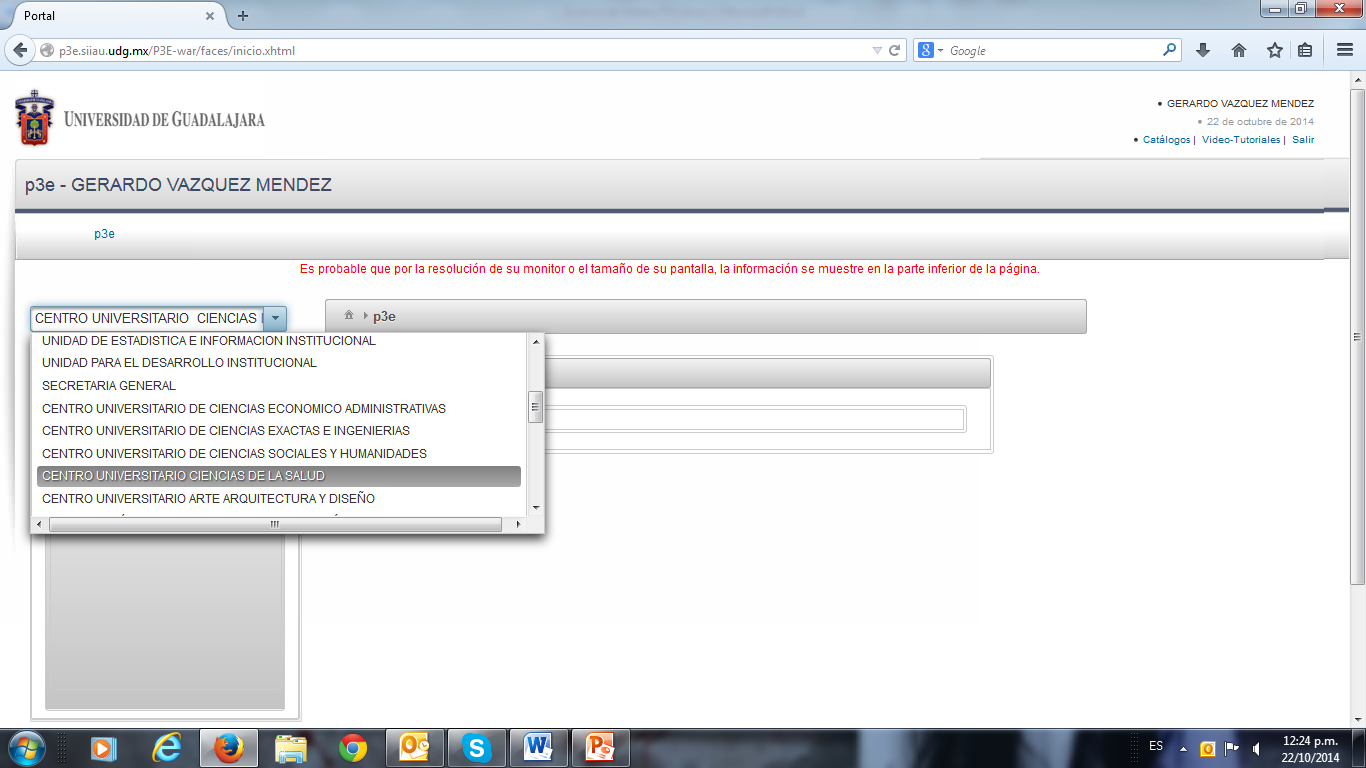 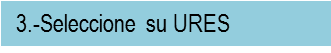 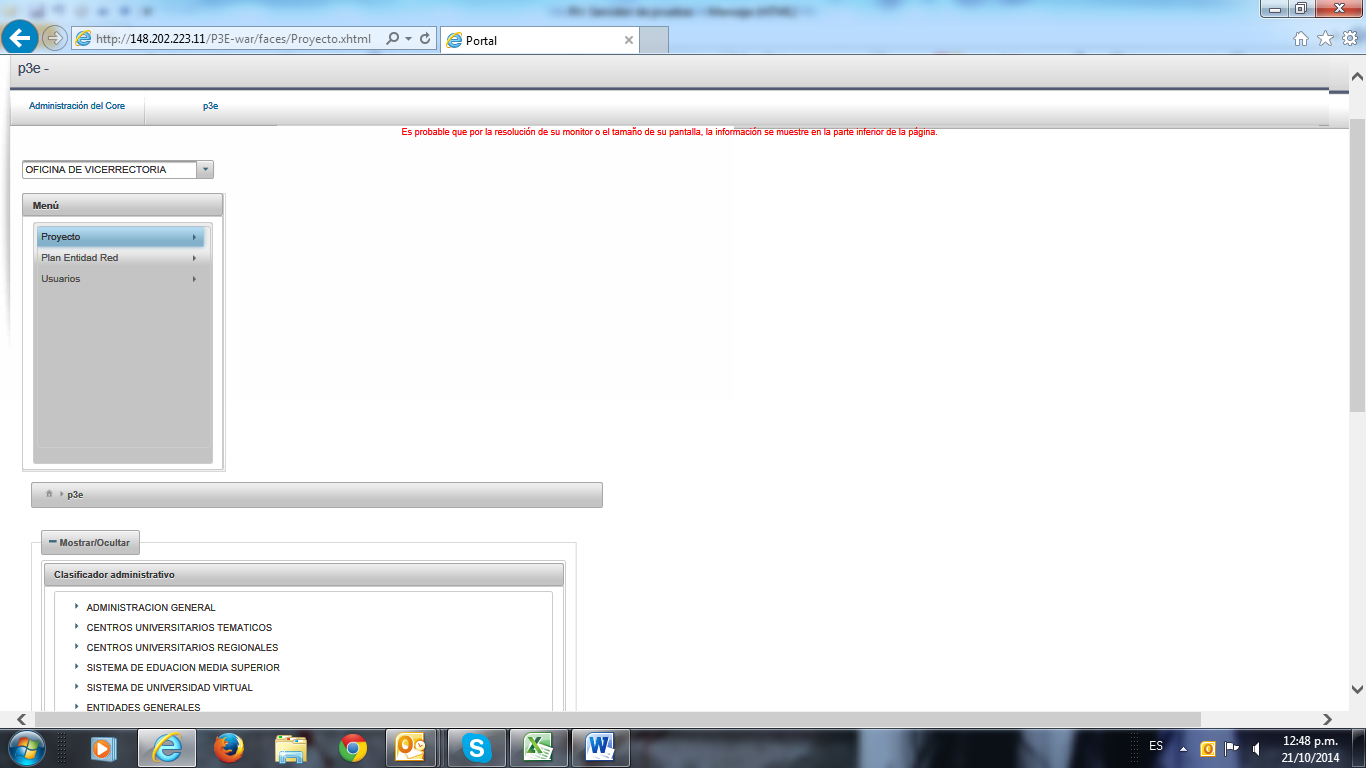 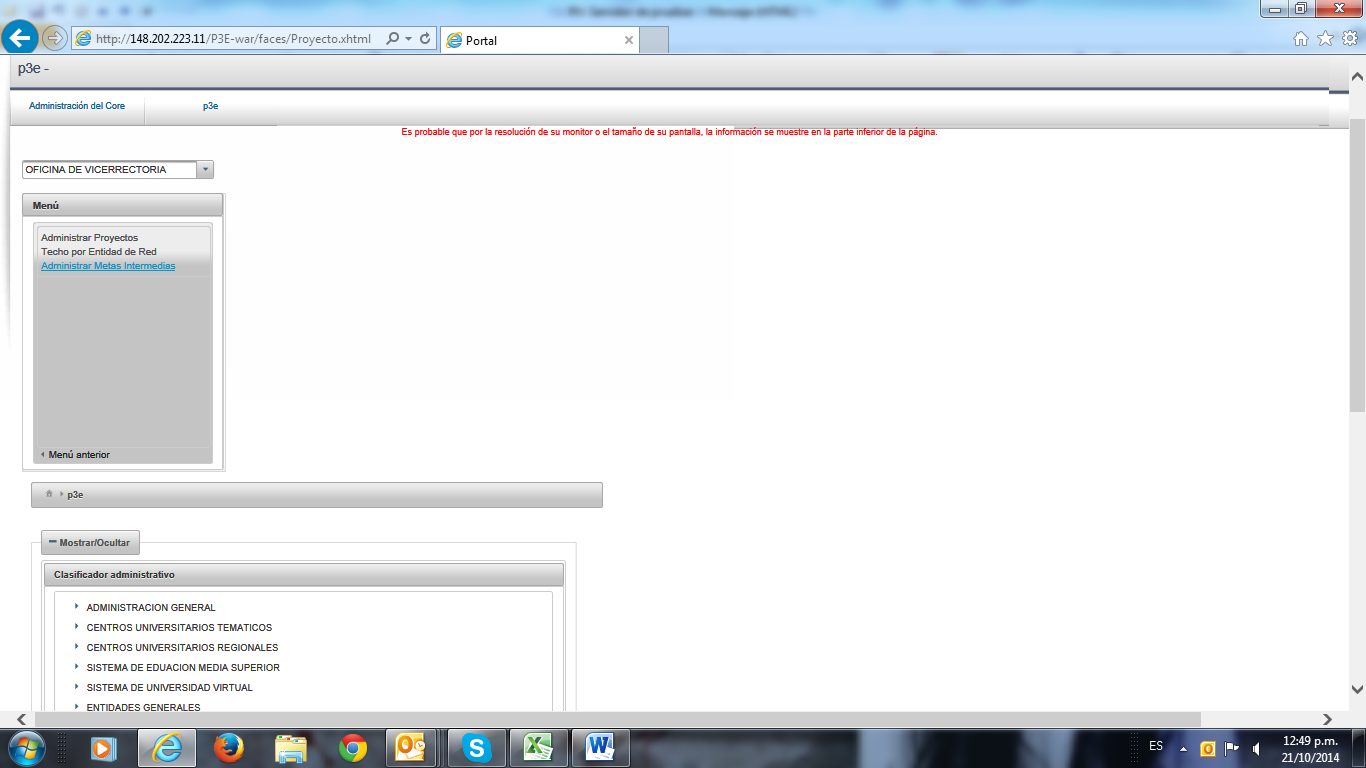 4.- Dé clic en Proyectos
5.-Elija la opción: Administrar Metas Intermedias
Guía para  el registro de avance de metas  en P3e
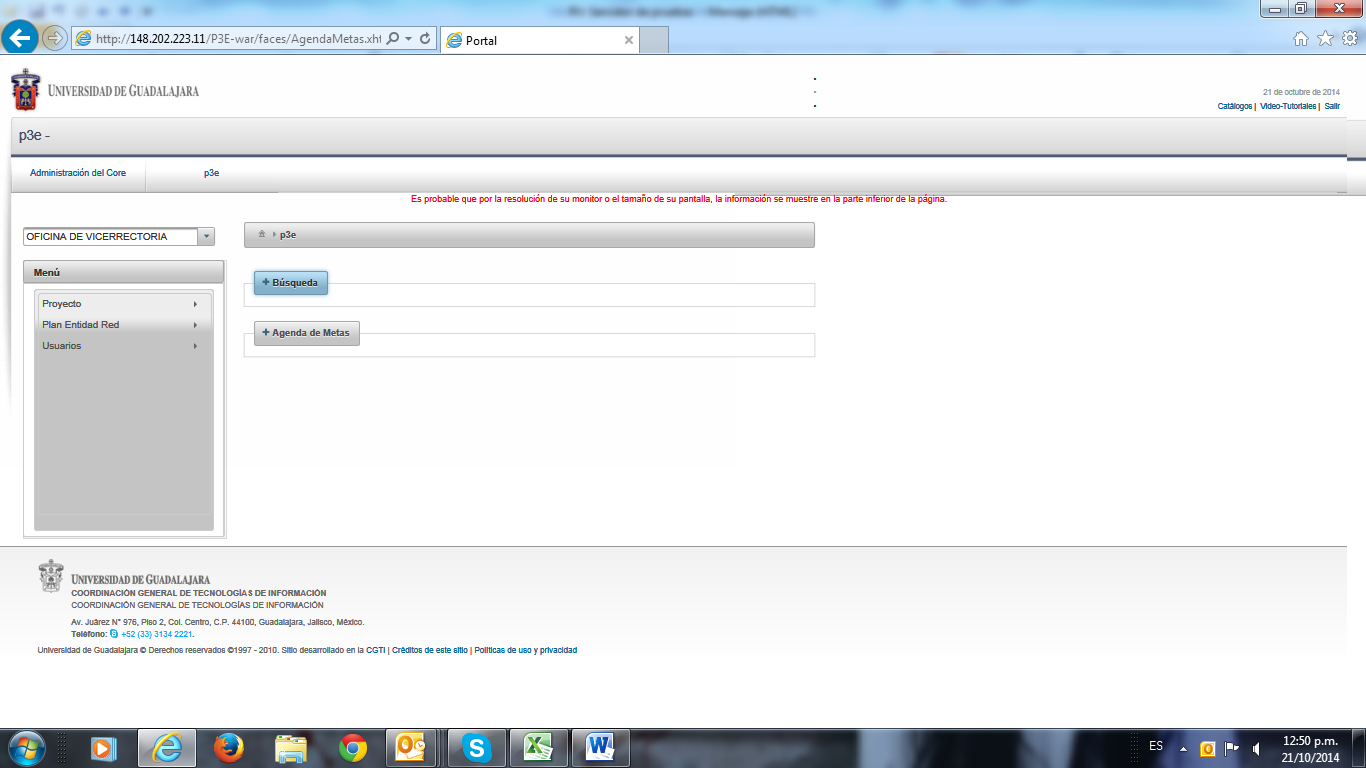 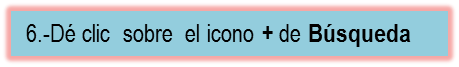 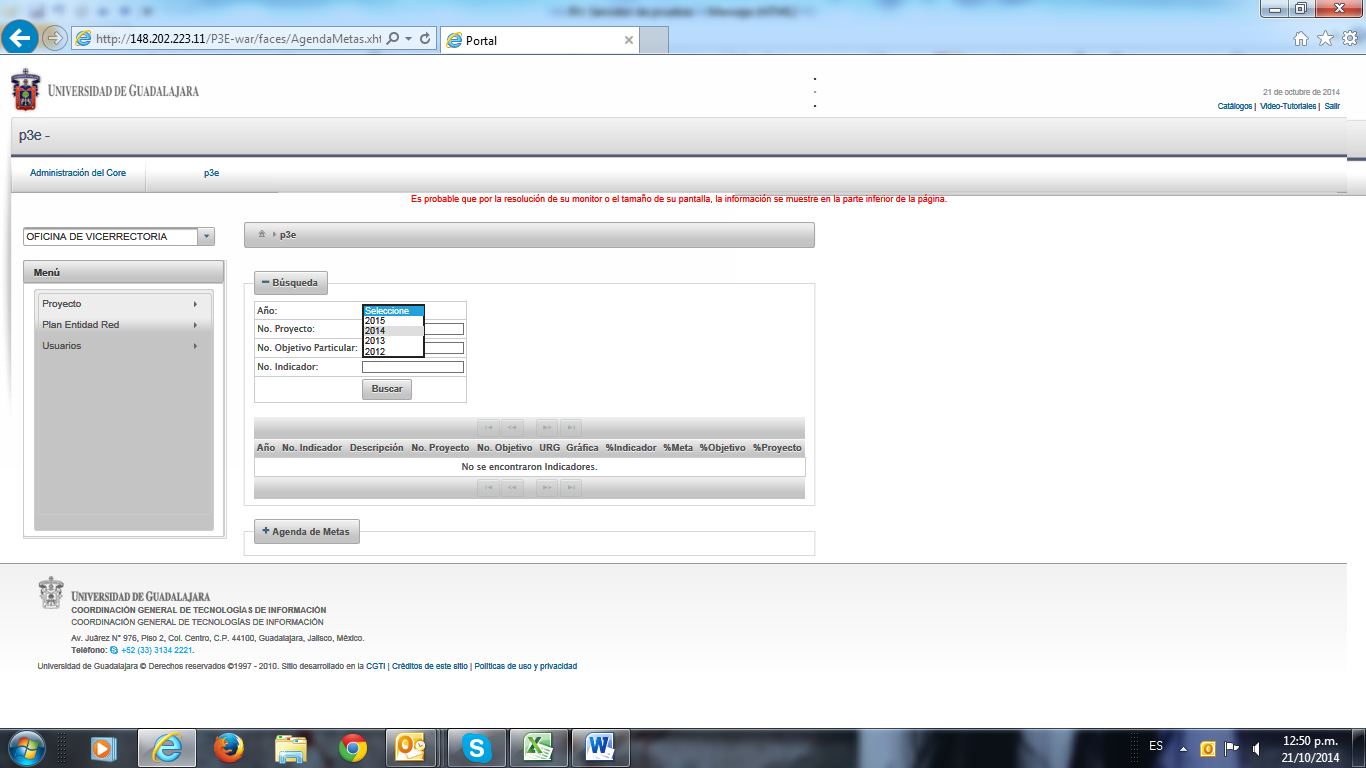 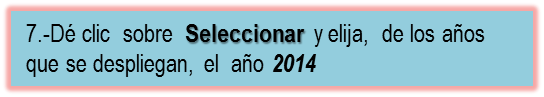 Guía para  el registro de avance de metas  en P3e
8.-Registro  de avance de metas
El sistema nos ofrece  tres formas de ubicar  el o los indicadores donde se registrara  el valor de las metas :
8.1.- Teclee el número del proyecto, o;
8.2.- Escriba el Número del Objetivo particular  del proyecto, o bien ;
8.3.- Ponga el número del Indicador  al cual le cargara  el avance  de  meta
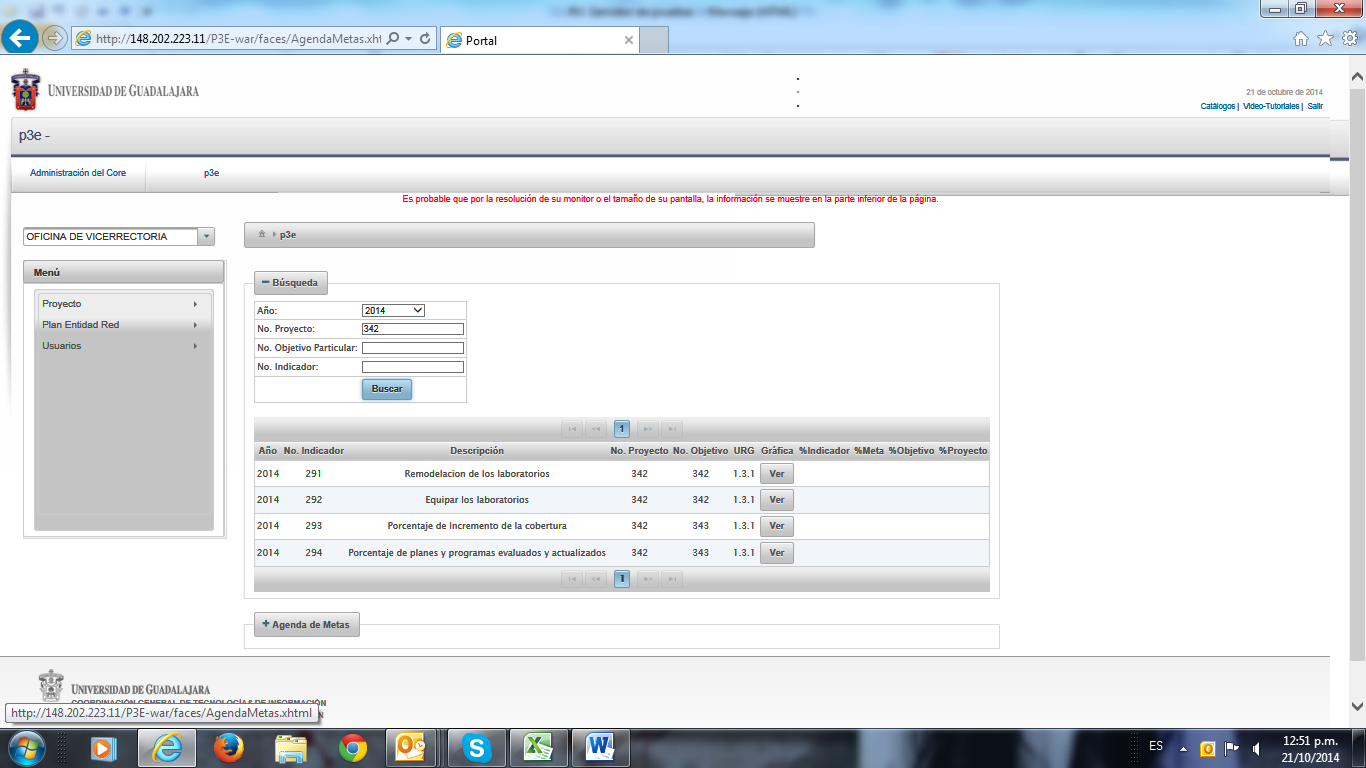 8.1.- Teclee el No. del proyecto
El sistema le mostrara  todos los Indicadores  de los Objetivos Particulares  contenidos en el proyecto.
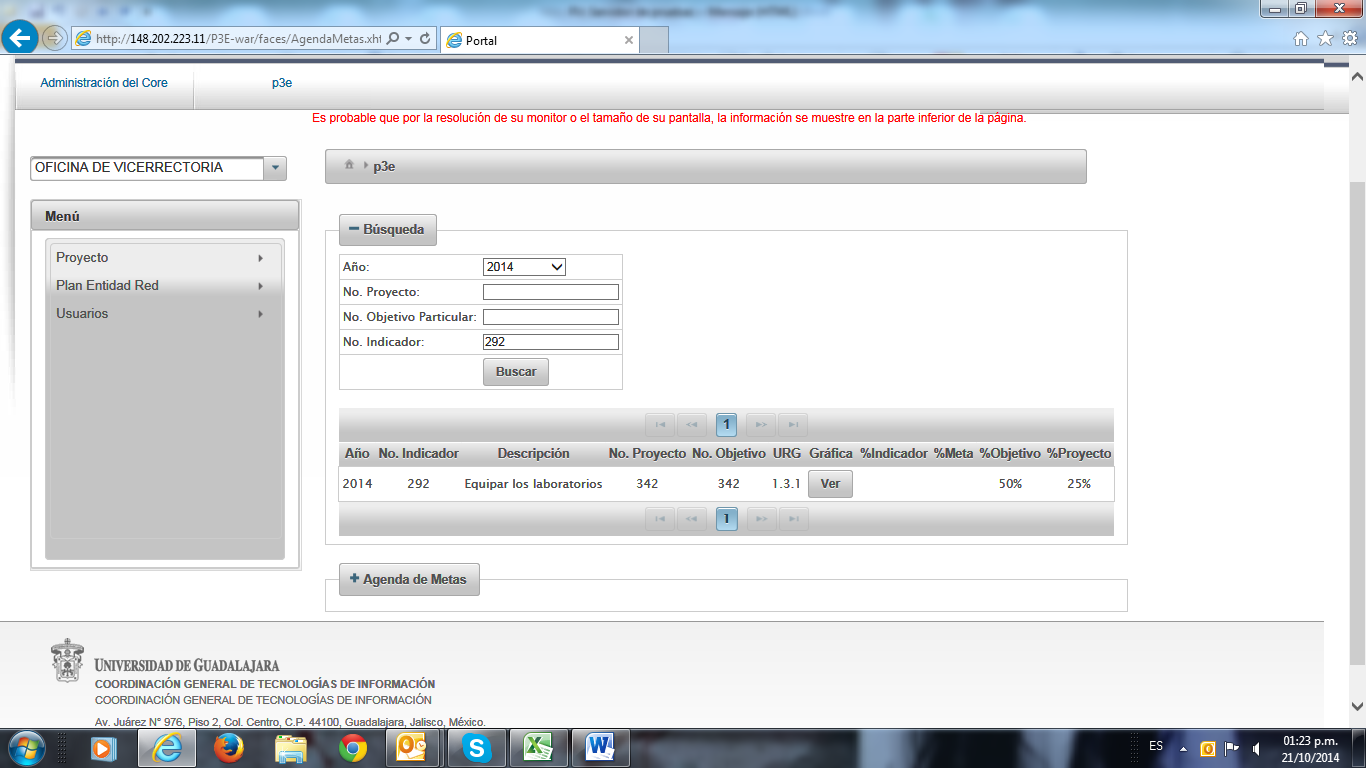 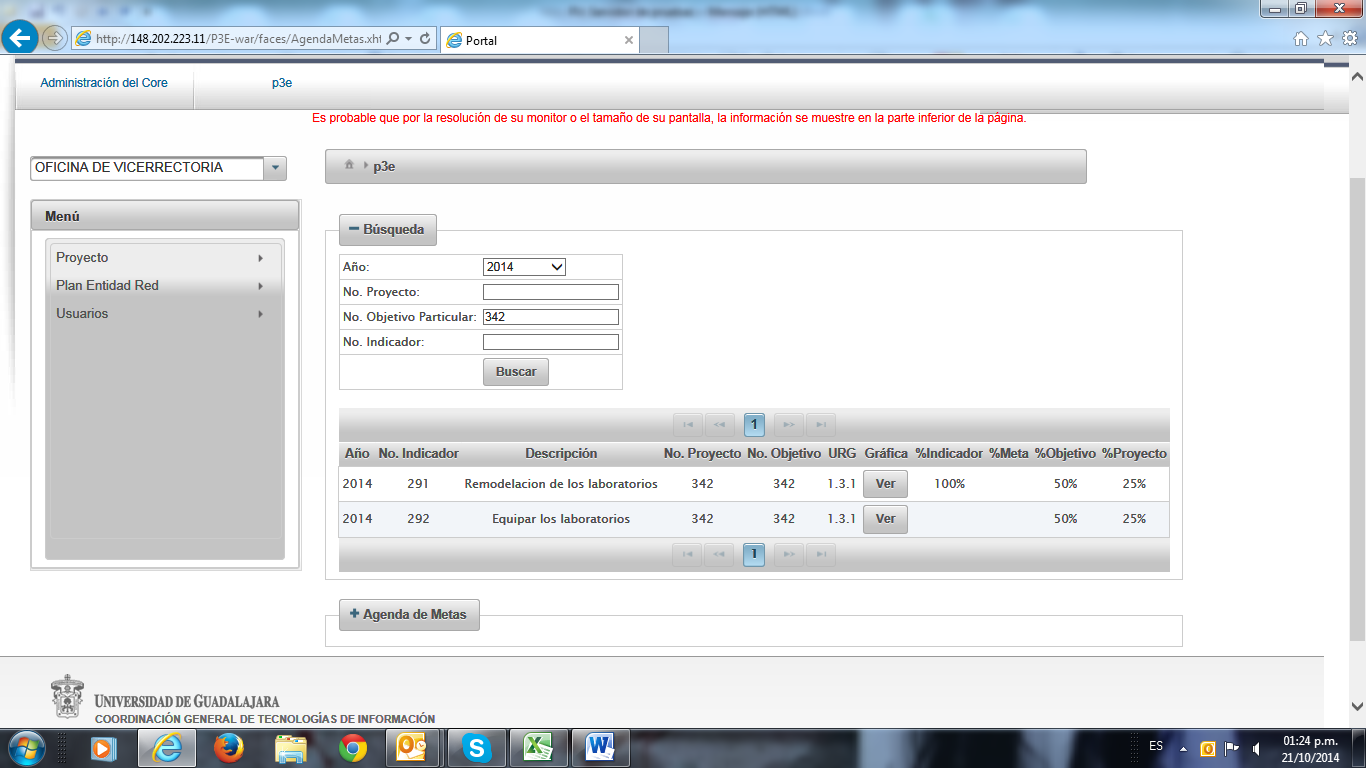 8.2.- Escriba el No. del Objetivo Particular del proyecto.
El sistema le mostrara  sólo  los Indicadores  del Objetivo cuyo número  escribió.
8.3.- Ponga el No. del Indicador
El sistema le mostrara  sólo el Indicador correspondiente al  número que  puso en el campo de texto.
Guía para  el registro de avance de metas  en P3e
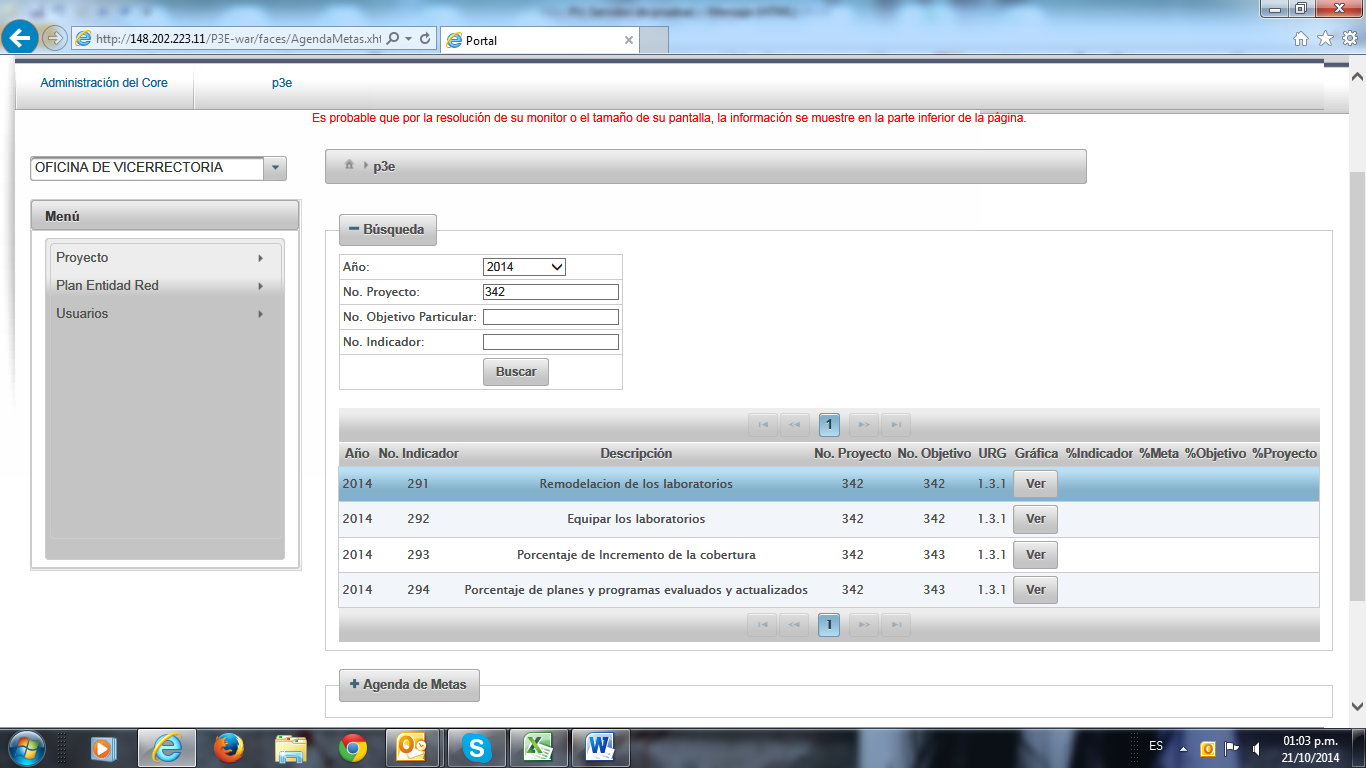 9.-En  los Indicadores  que aparecen  dé doble clic  sobre el  que  cargara el valor del avance  de  la meta.
Nota: No presione el botón Ver , pues  entonces no se desplegara la pantalla con los datos desagregados del Indicador   sino  una grafica del comportamiento del indicador.
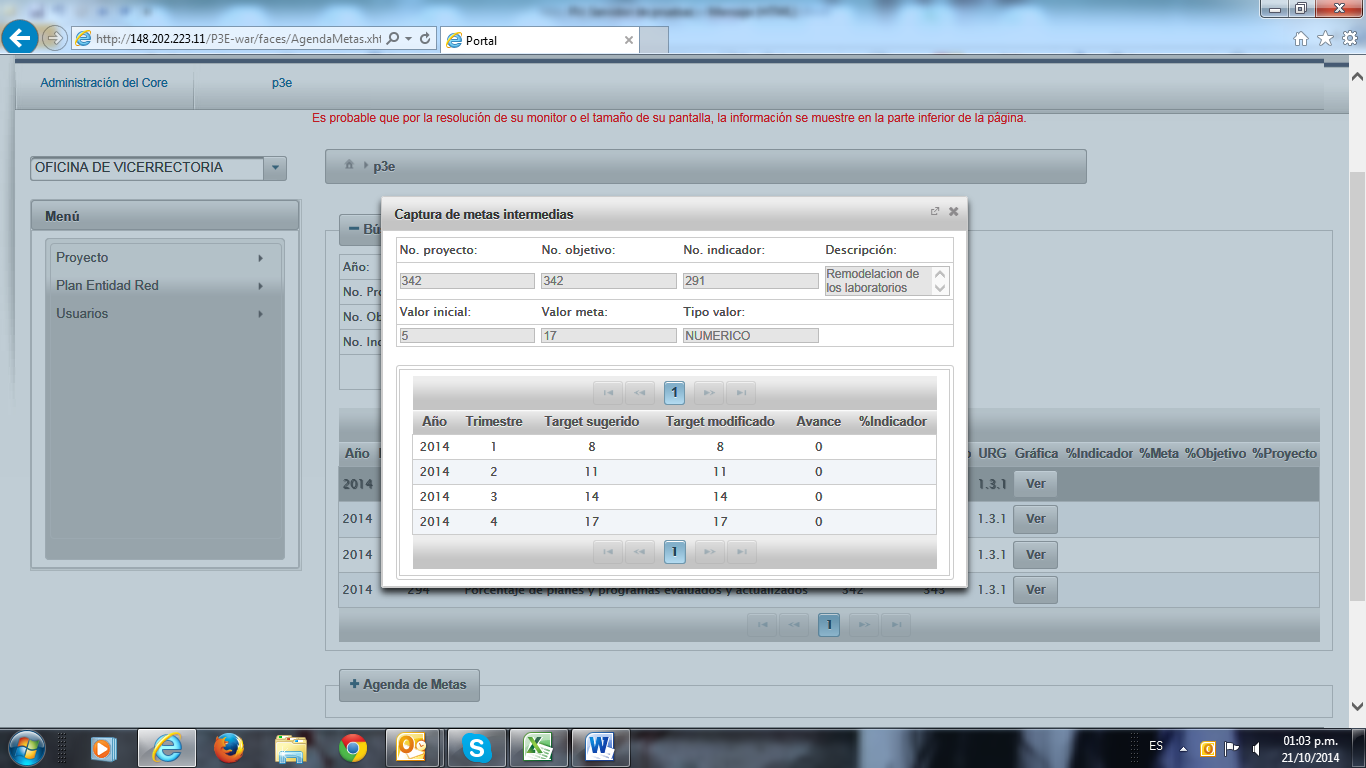 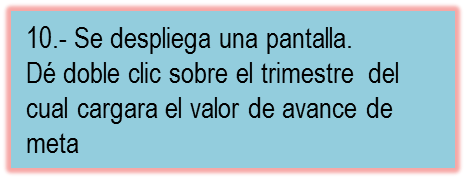 Guía para  el registro de avance de metas  en P3e
Se despliega una  nueva pantalla con los siguientes datos:
Año:  El del proyecto.

Trimestre: El seleccionado  por Ud., el sistema genera cuatro trimestres.

Target sugerido: Es una  proyección acumulada del valor   de avance  de la meta a alcanzar  en cada uno de los cuatro  trimestre .

Target modificado: es igual al valor del Target sugerido, pero es un campo editable  a la alza o la baja por parte de Ud.

Avance :  El valor logrado de la meta 

Comentario: Campo de texto  en donde pondrá las razones por las cuales:       a) Cambio el valor en el campo el Target modificado ;o
b) El Avance de meta  es mayor  o menor que  el Target sugerido por el sistema.
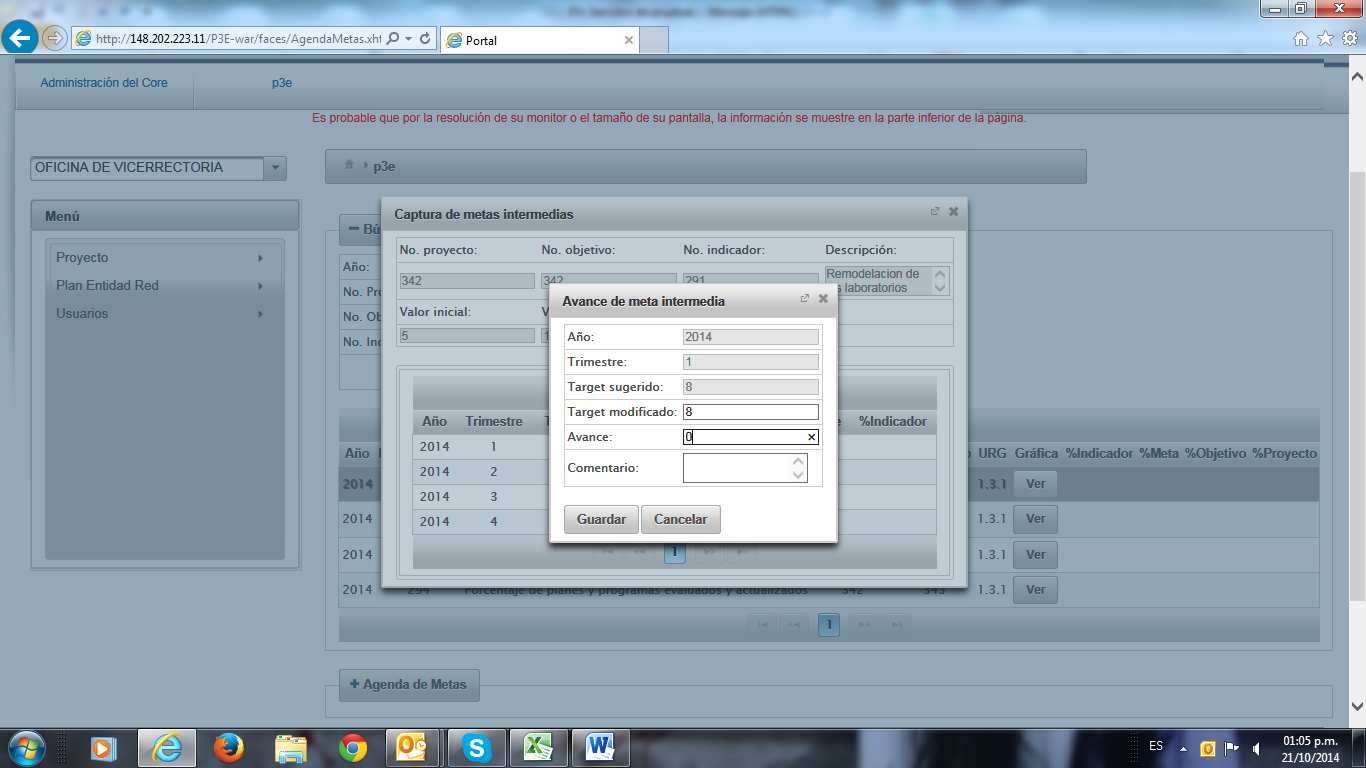 Guía para  el registro de avance de metas  en P3e
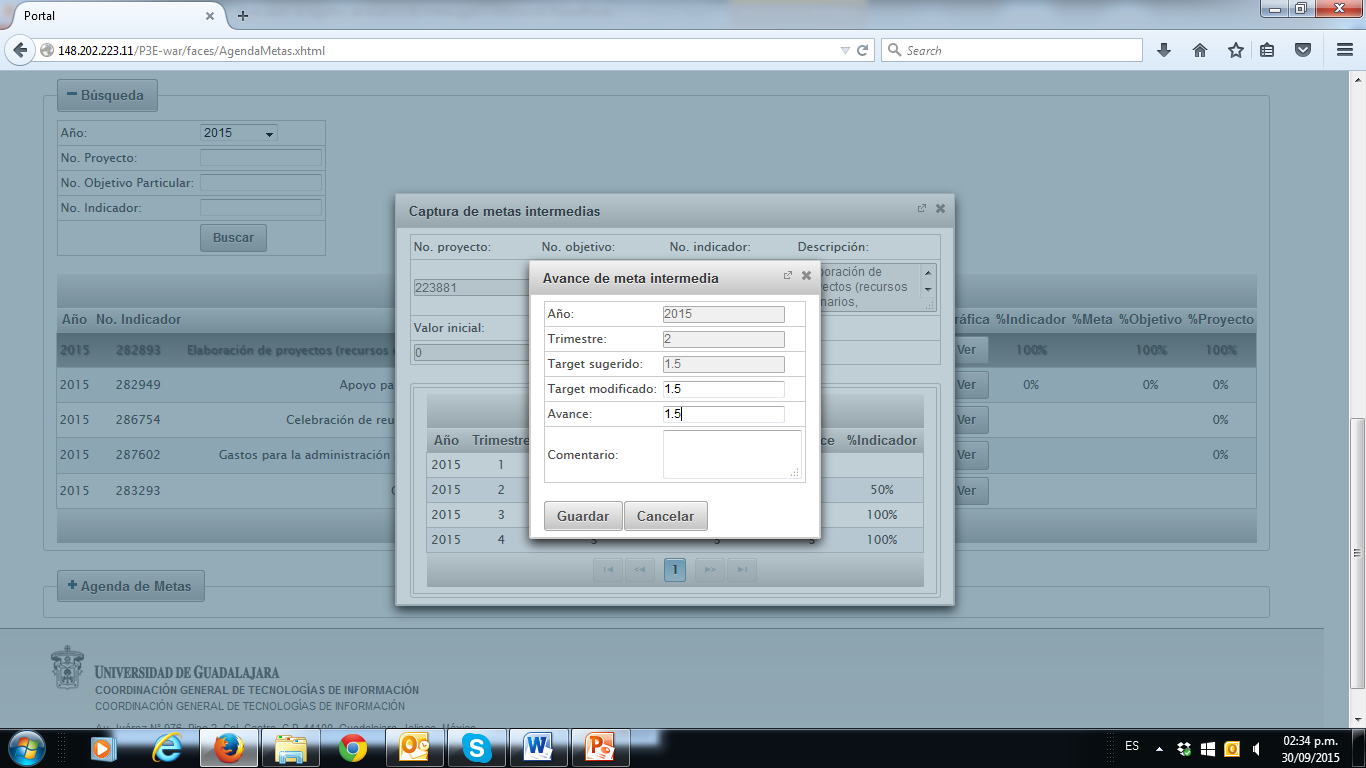 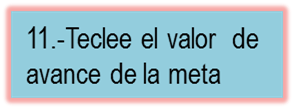 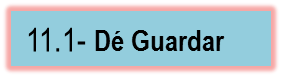 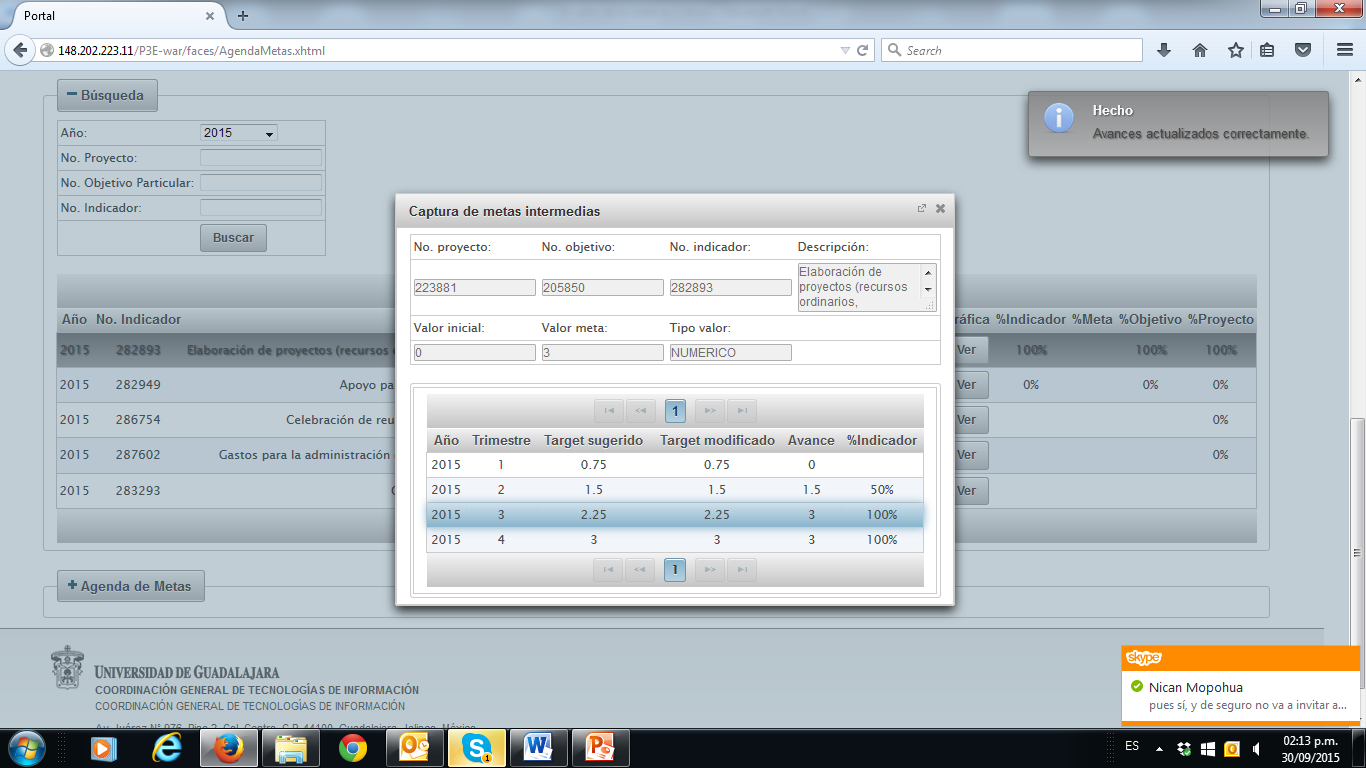 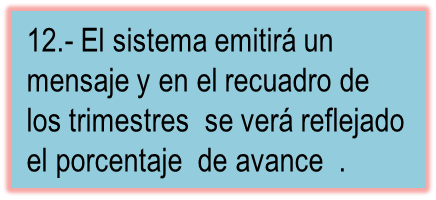 Guía para  el registro de avance de metas  en P3e
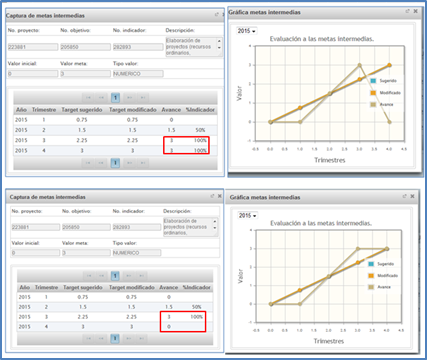 Al ser el Target sugerido  una proyección  valor  meta acumulada Ud. , puede lograr la meta antes del 4to. Trimestre  y repetir valor   final en éste. 
O bien no repetirlo, una vez logrado  el valor meta,  en el o los trimestres faltantes. 
En ambos casos , varia la grafica que el sistema genera  ,pero no el resultado  final  como lo muestran los siguientes ejemplos
Guía para  el registro de avance de metas  en P3e
En el proyecto materia de evaluación , las acciones  indicadas  de  los puntos 9  a 11 deberán ejecutarse  para cada uno de los Indicadores de los Objetivos particulares contenidos en el mismo. 
Hecho esto el sistema le mostrara  esta  pantalla  en donde se ven: 
a) los porcentajes de avance  de los Indicadores, Objetivos y del Proyecto, y 
b) Dando clic en Ver una Gráfica donde se refleja el nivel de avance  del Indicador  por trimestre
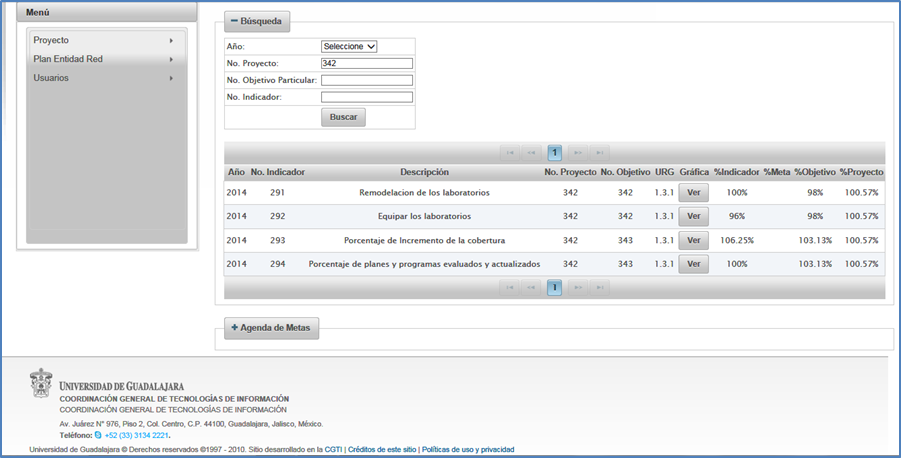 a
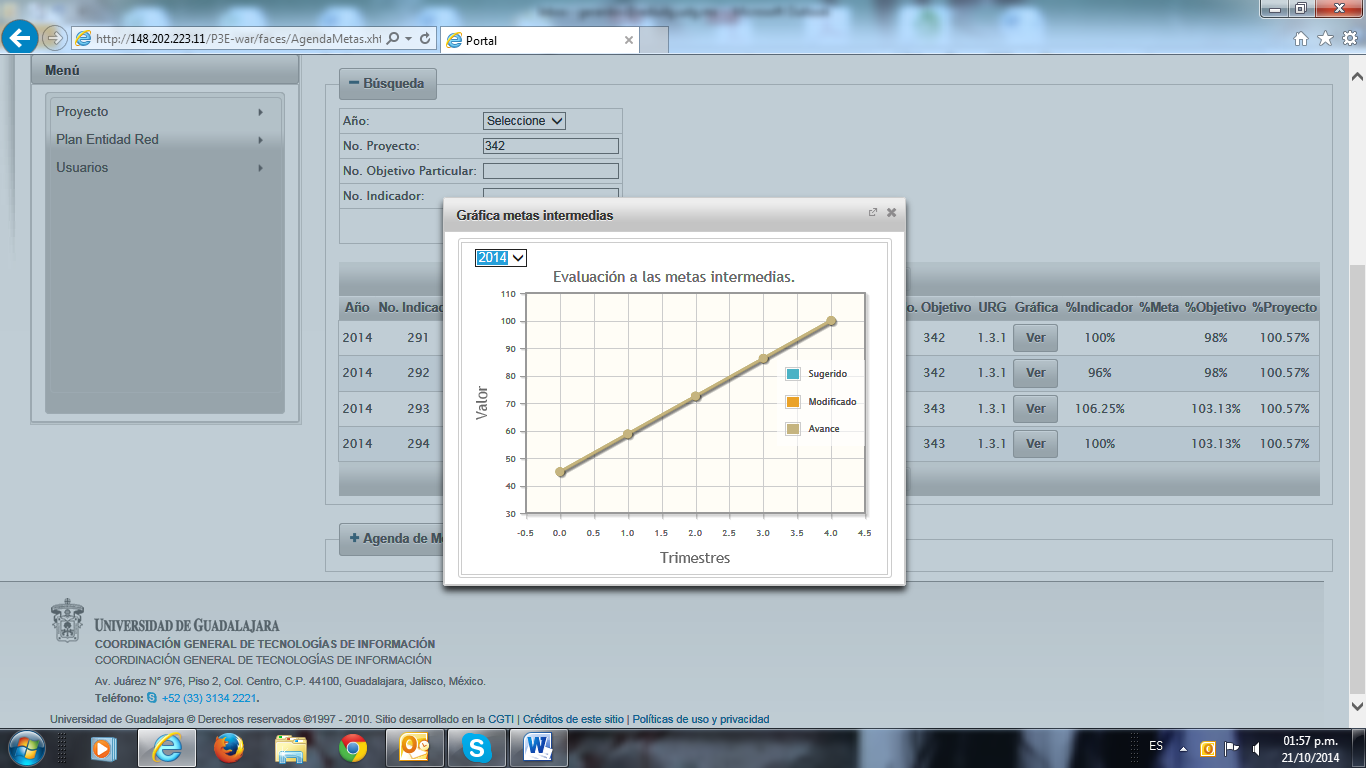 b
Guía para  el registro de avance de metas  en P3e
Soporte y ayuda a usuarios en el proceso  de captura de Avance de metas intermedias 
En caso de que, en el proceso de captura de Avance de metas intermedias , el sistema presente problemas técnicos en su funcionamiento o usted requiera información con respecto al uso de las funcionalidades con las que el mismo cuenta, solicite asesoría, en el primero de los casos a:
CGTI Atención a usuarios : servicedesk@cgti.udg.mx ; teléfono: 31342221
Para  el segundo de los casos a:
COPLADI con: 
Carlos R. Moya Jiménez 
spmoya@redudg.udg.mx
Jefe de la Unidad de Planeación, Programación y Evaluación
Coordinación General de Planeación y Desarrollo Institucional
Tel. 31 34 22 14 ext. 11237
Gerardo Vázquez Méndez
Unidad de Planeación, Programación y Evaluación
Coordinación General de Planeación y Desarrollo Institucional
Pedro Moreno 966
Tel. 31 34 22 14 ext. 11217
gerardov@redudg.udg.mx